CONJUNTO 2
8º ano
Discourse Genres
Unit 2
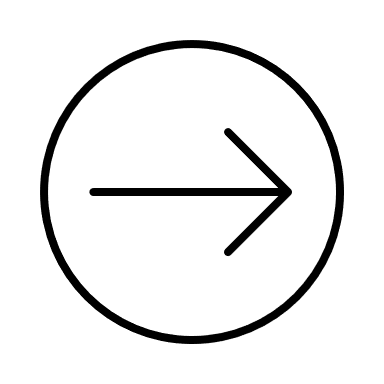 Unit 2
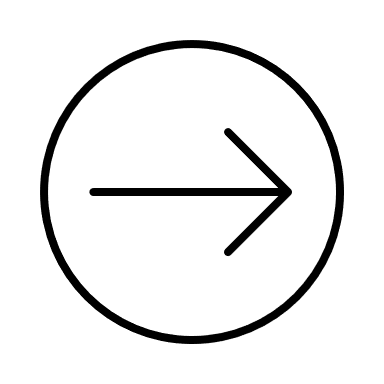 Language Topics
Unit 2
Future – Will
Will é usado para falar de ações ou eventos futuros e previsões. Essa forma é usada para todas as pessoas.

Hurricanes will be more intense.

Our Science teacher will take us to the movies on Friday. We’ll see a documentary about climate change and global warming.
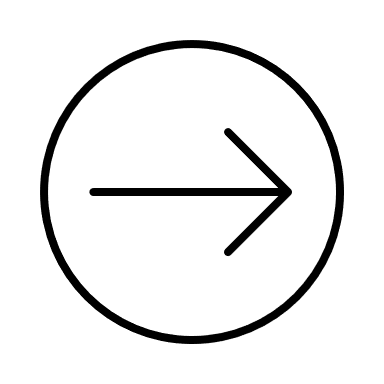 Forma afirmativa
Sujeito + will (ou a forma contraída ’ll) + verbo principal no infinitivo.

Forma negativa 
Sujeito + will + not (ou a forma contraída won’t) + verbo principal no infinitivo.

Wildfires will be more frequent and wild animals won’t survive.
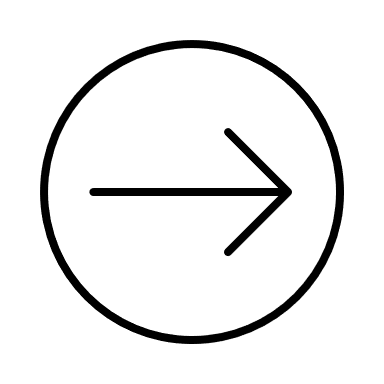 Forma interrogativaWill + sujeito +verbo principal no infinitivo.Will you help us recycling waste?Respostas curtas — afirmativa e negativaWill animals be safe? Yes, they will. / No, they won’t.
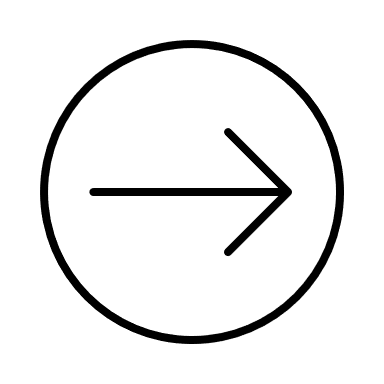 There to bePodemos usar will também com there to be para nos referirmos a algo que existirá ou não no futuro.Forma afirmativa: there will beThere will be long periods of drought.Forma negativa: there will not (won’t) beThere will not be enough water to drink.Forma interrogativa: will there beWill there be water-related problems?
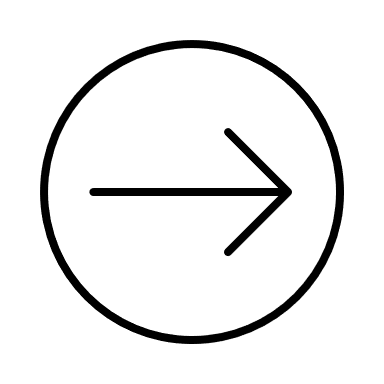